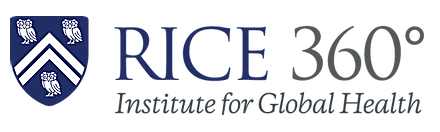 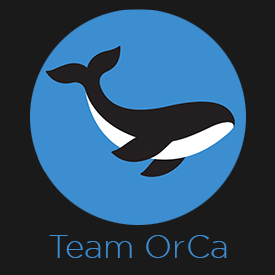 Designing a Hands-On Oral Cancer Diagnosis Training Model of the Tongue 
Abby Dowse (agd7@rice.edu), Brandon Chen (bac10@rice.edu) & Lily Didcock (lgd1@rice.edu)
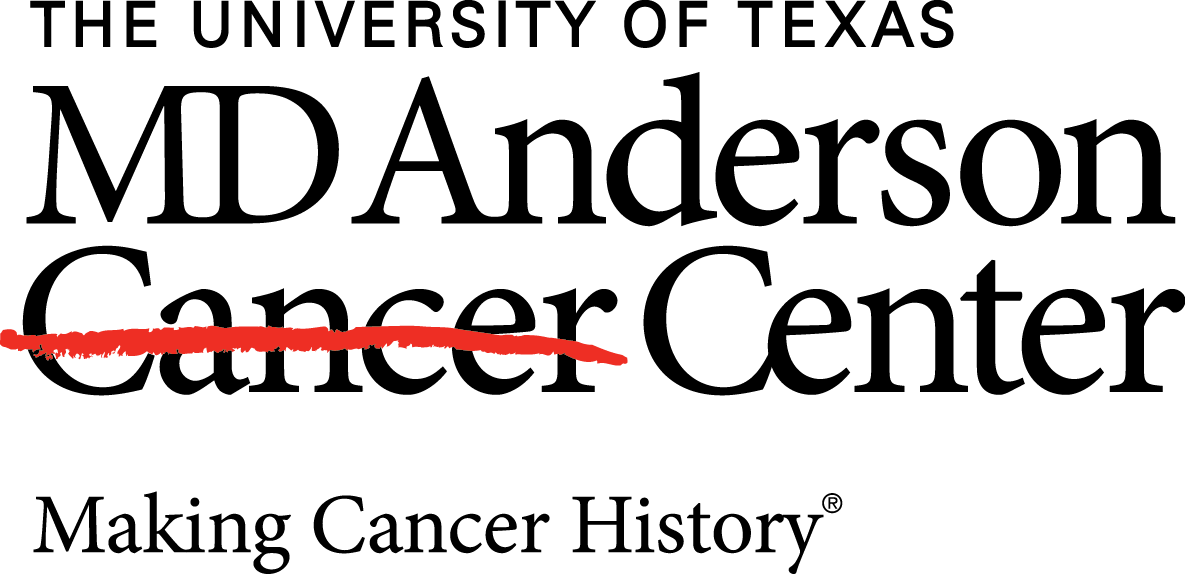 Prototyping
The Problem
Feedback and Results
Used weekly feedback to modify designs 

Final models incorporate features we received positive feedback on:


Dragon skin material deemed good model of skin texture

“Noticeable firmness” created by additional dragon skin on top of tongue

Felt inside tongue created “realistic ulcerated lesion”

Tongue “fluoresces well”
Leukoplakia
The Tongue
Erythroplakia
Goal: Firm, rough, slightly raised; white, sometimes red spots
Goal: Soft and velvety; 
fiery red, sometimes white spots
Made out of Dragon Skin using single base mold
Colored using pigments mixed into dragon skin
Fluoresces due to mixed-in fluorescent paint
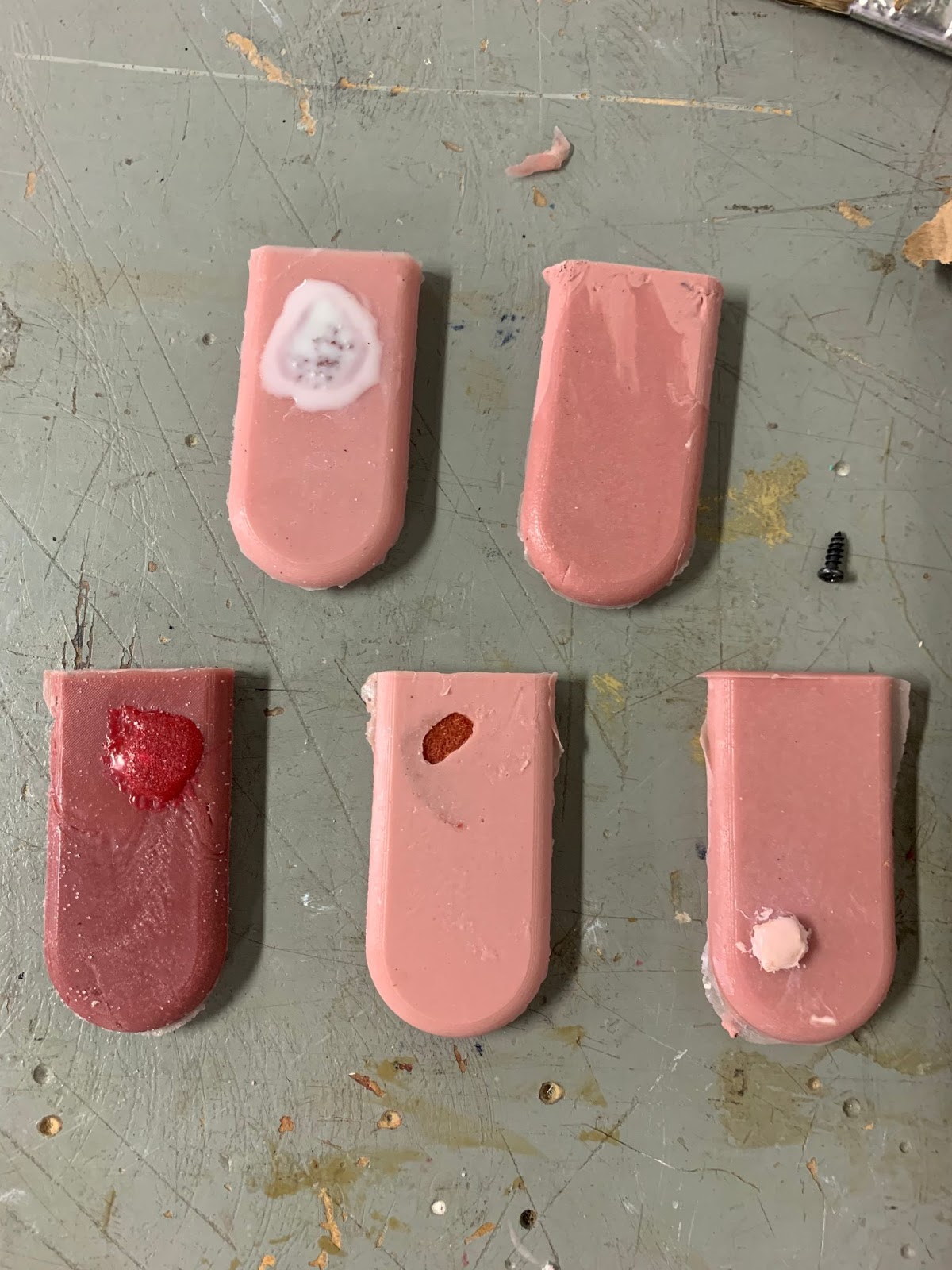 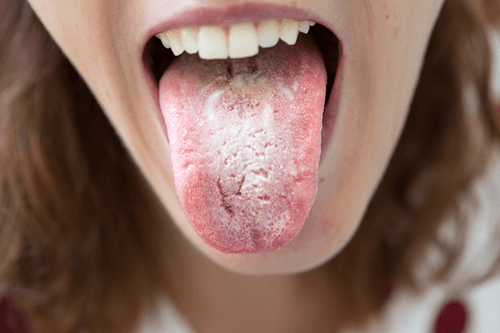 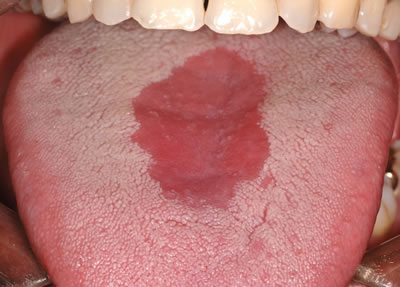 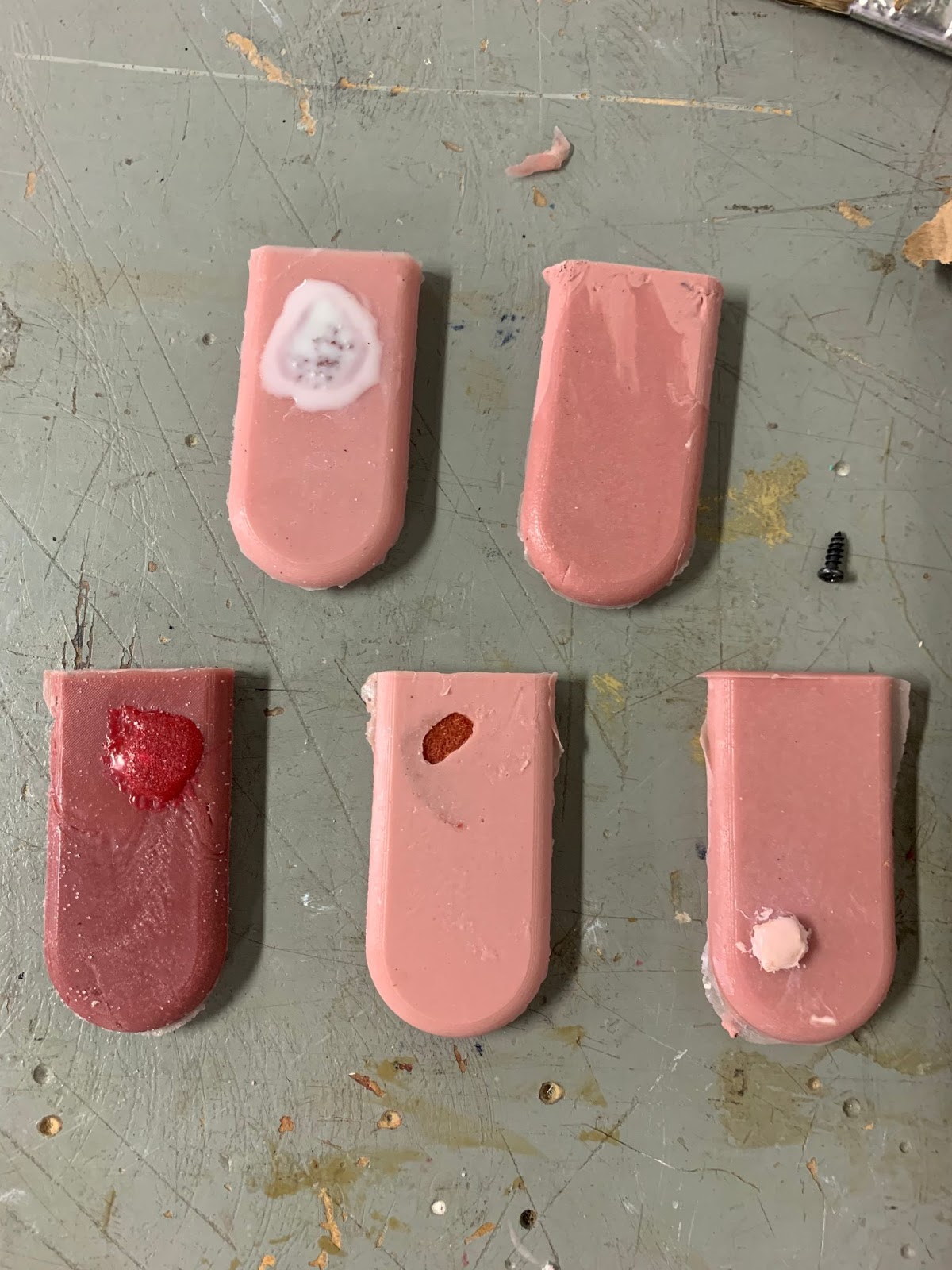 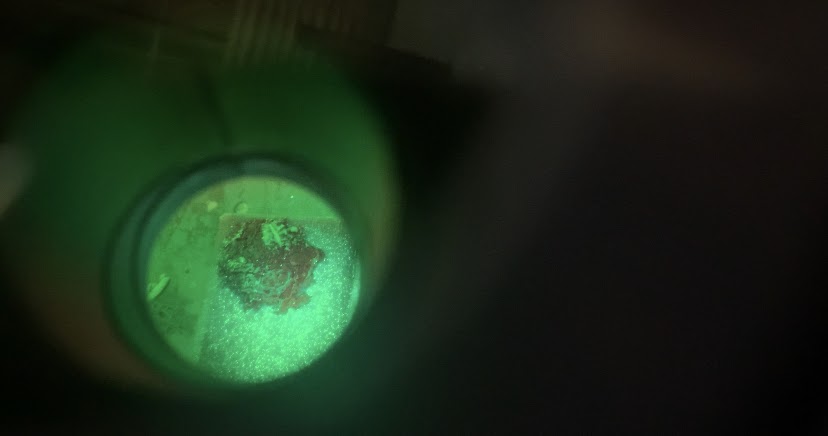 Fluorescent pic
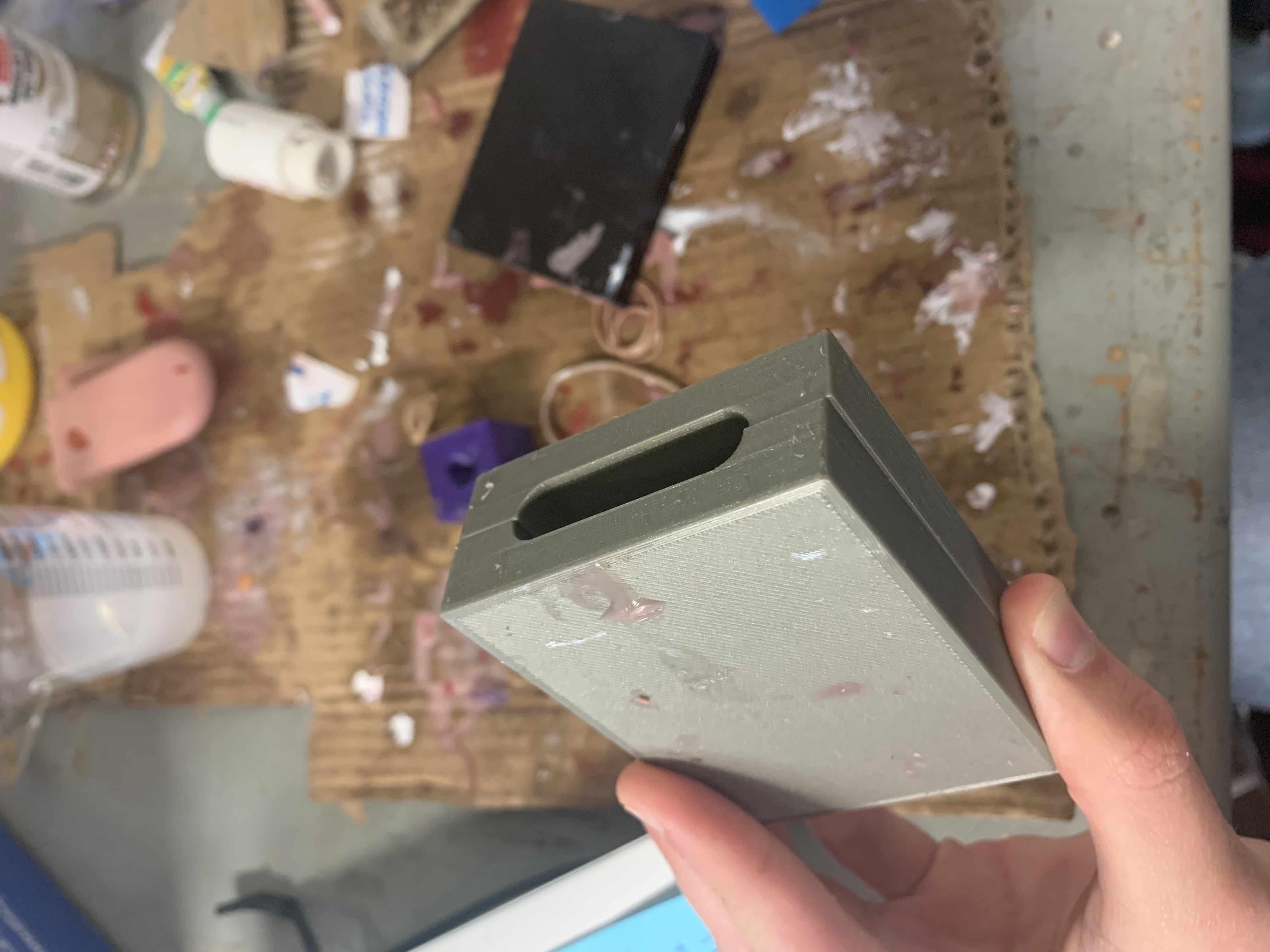 Sample Evaluation Table
Our Tongue Under VELscope
Created palpation with embedded felt
Colored red with just pigment: visual realism w/o impacting palpation
Fluorescent paint in tongue, not lesion
Created palpation with embedded felt
Used white paint over top to create hardened texture, visual realism
Fluorescent paint in tongue, not lesion
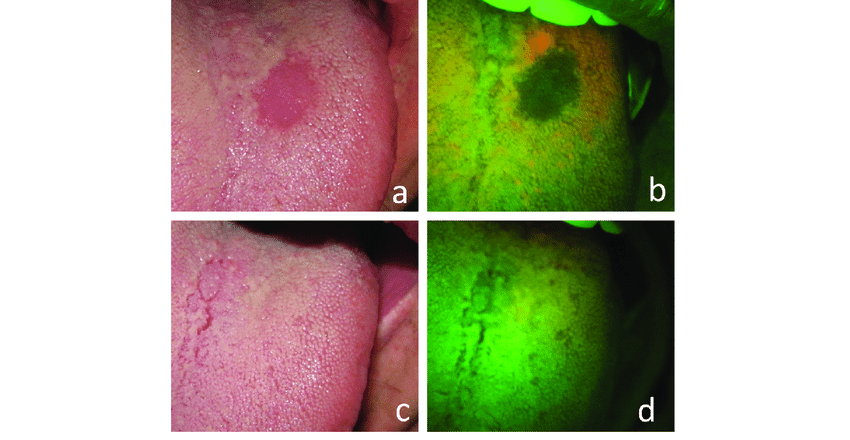 True Tongue Under VELscope
Tongue Mold
Our Solution
Our model will give students and clinicians hands-on experience recognizing dangerous lesions, thus reducing oral cancer mortality

Found realistic ways to model common lesion types (4 precancerous + cancer itself)

Focused our prototyping on tongue – most common location of lesions
Created tongues using one base mold (plus molds for some individual lesions)

Used a small number of simple materials embedded in and attached to tongue to create realistic lesions
Future Development
Lichen Planus
Future iterations aim to:

Expand model to include entire oral cavity (buccal mucosa, gums, lips, hard palate, etc.)
Incorporate lesions into other location
Incorporate tongue into frame/cavity

Test under wider variety climate conditions

Test effectiveness of models with more clinical feedback and retention data
Oral Cancer
Pyogenic Granuloma
Goal: Firm and rough; red center; lacy white with some red
Goal: Firm, indurated, rough, elevated mass; red and/or white
Goal: Lobular, elevated, spongy; bright/dark red or pink
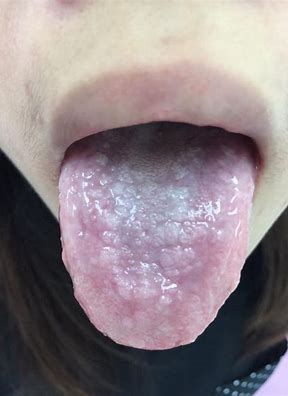 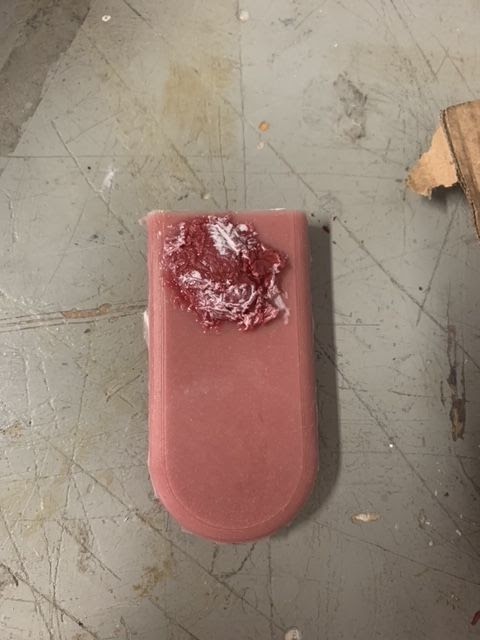 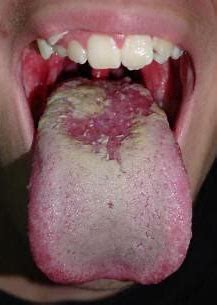 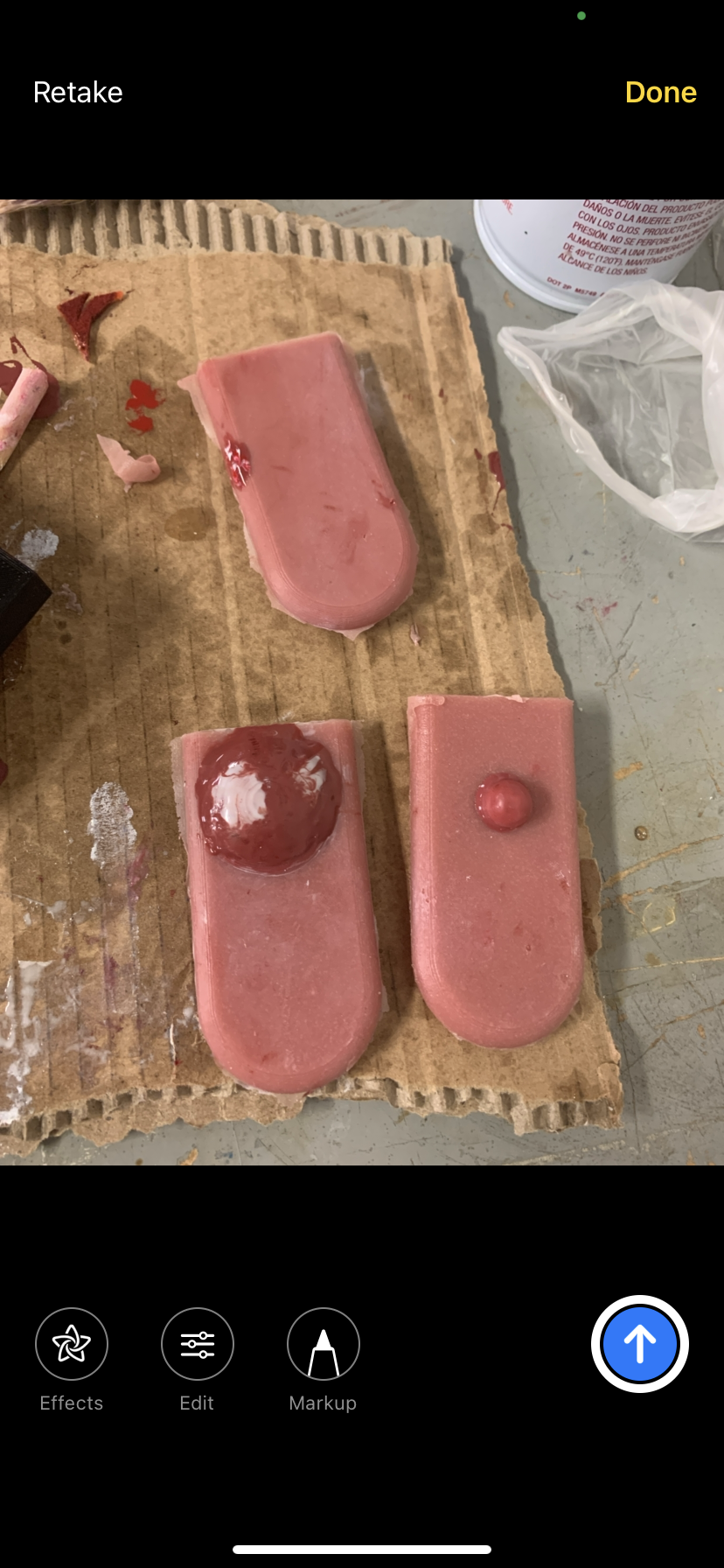 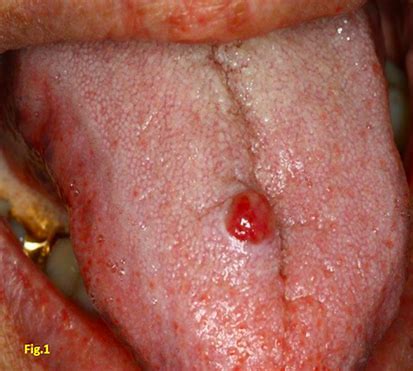 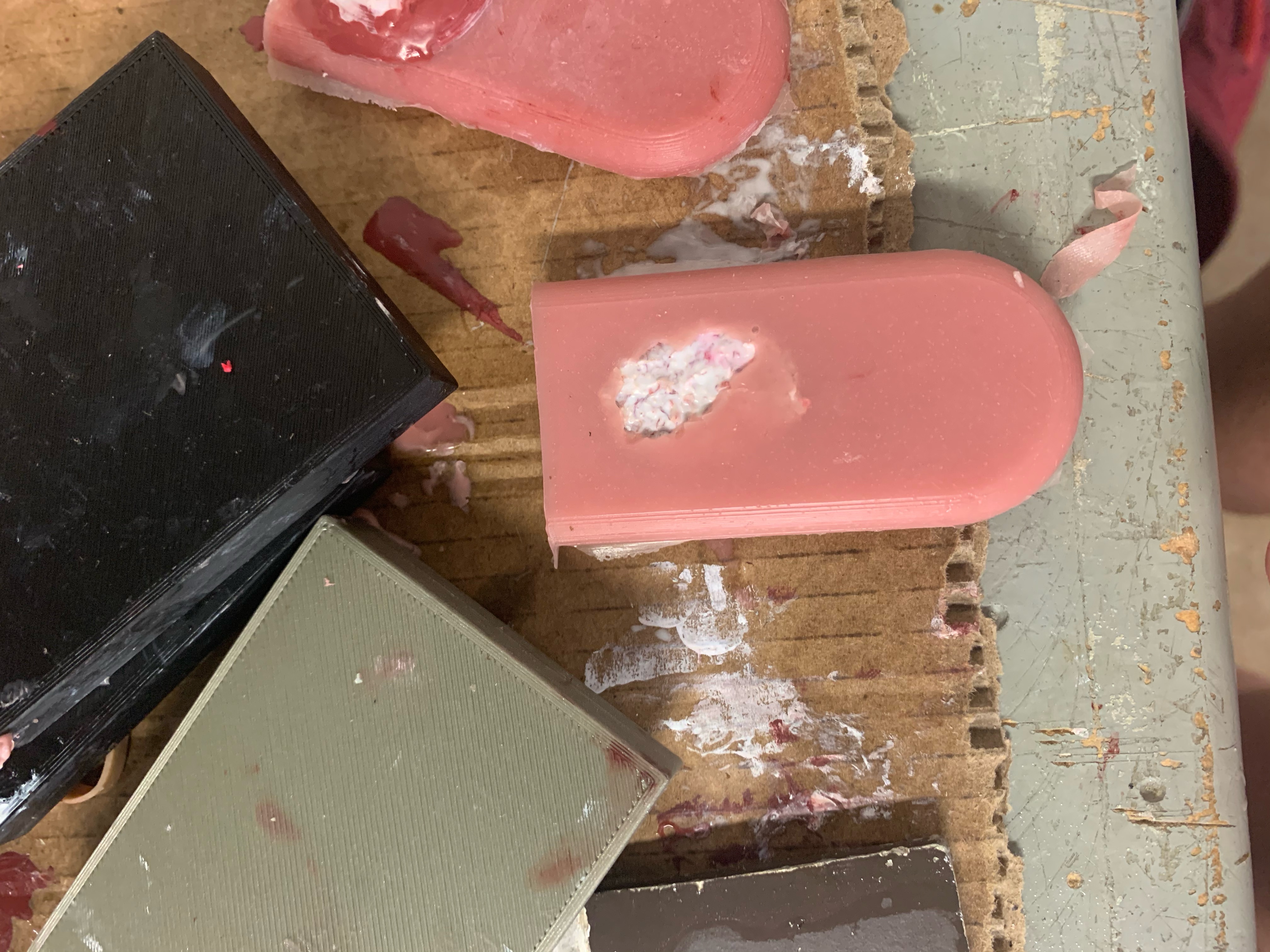 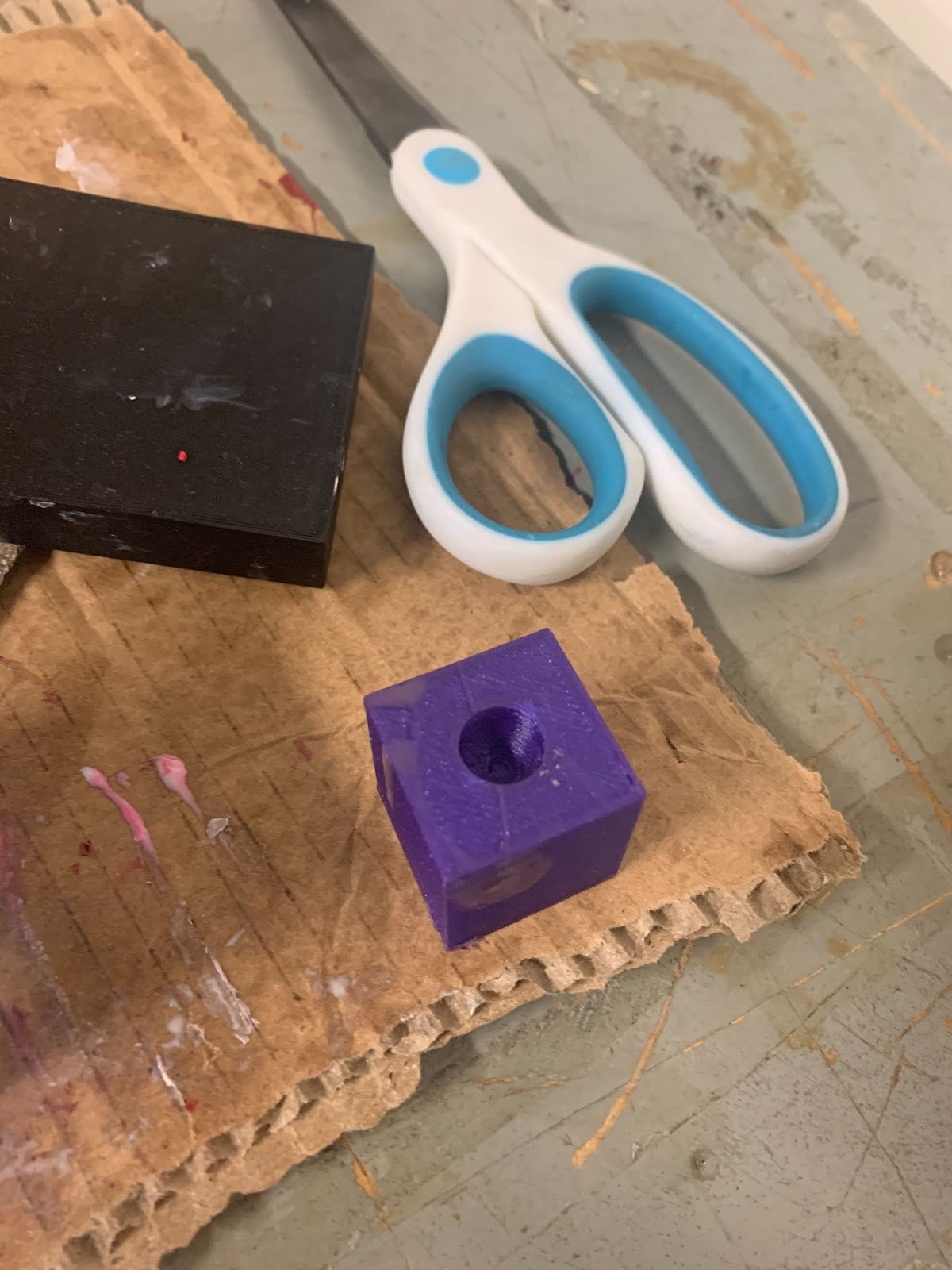 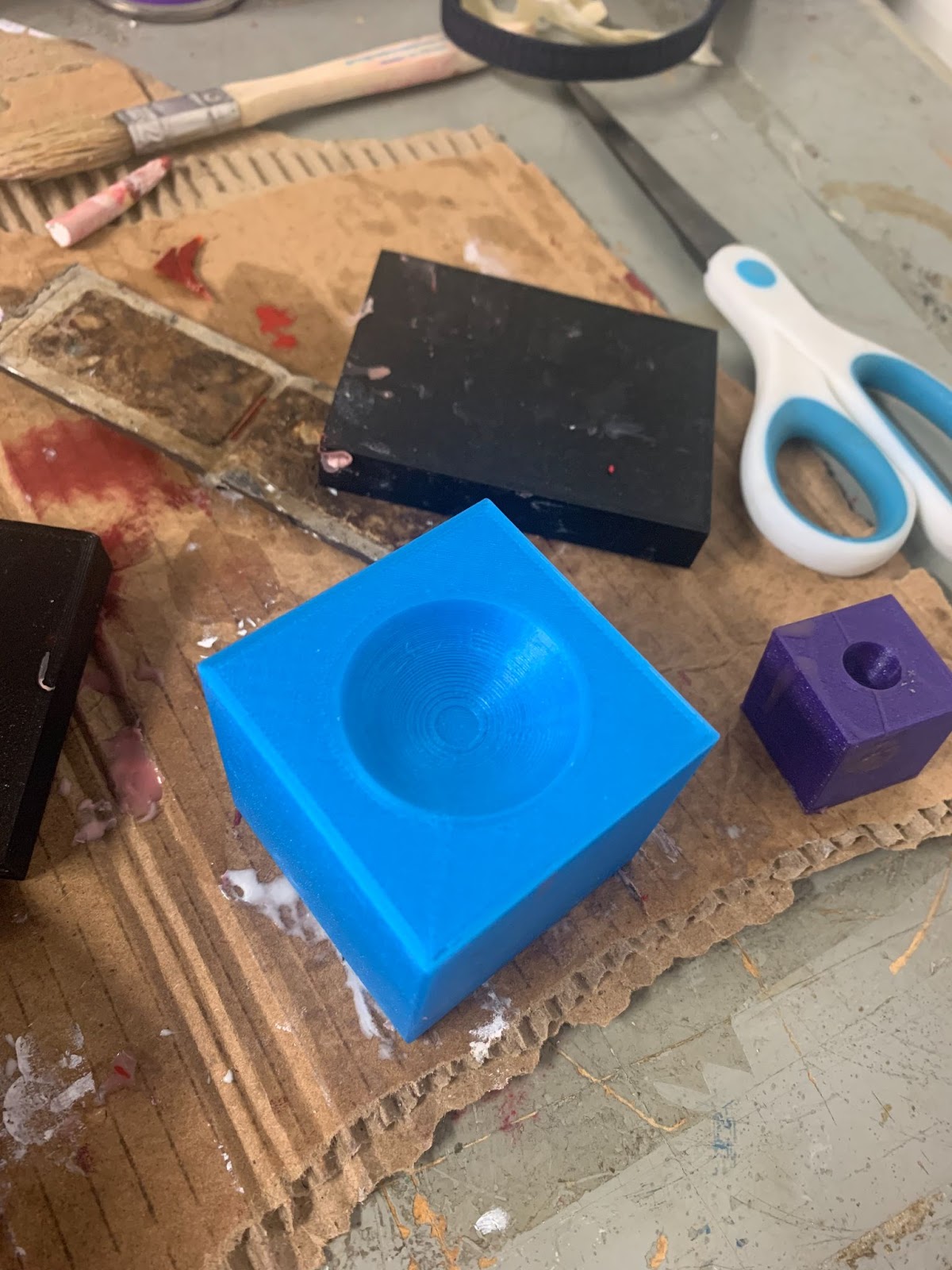 Acknowledgements
Design Criteria
Used painted, embedded felt to create palpation

Painted felt red, then blotted white on top – lacy visual appearance

Fluorescent paint in tongue, not lesion
Created lesion using separate mold
filled with dragon skin 

Painted top of lesion red and white for visual realism

Fluorescent paint in tongue, not lesion
Created lesion using separate mold

filled with dragon skin and embedded sponge for palpation

Fluorescent paint in tongue, not lesion
Thank you to Dr. Vigneswaran, Dr. Gillenwater, Dr. Schwarz, Dr. Richards-Kortum, Dr. Bond, Dr. Carns, Yajur Maker, Alex Kortum, Jackson Coole and Team OrCan.
Realistic with Palpation  lesion feels similar to true lesion of the same type


Realistic with Autofluorescence  lesion looks similar to true lesion under fluorescent light (lesion does not fluoresce but tongue does)


Realistic with White Light  lesion looks similar to true lesion under white light


Number of Lesions  can create a wide variety of lesions using design (goal: at least 5)


Low Cost  model is affordable (goal: < $200)
References
Campion, A., C.  Ribeiro, R. Luiz, F. Júnior, H. Barros, K. Santos, S. Ferreira, L. Gonçalves, and S. Ferreira. Low Survival Rates of Oral and Oropharyngeal Squamous Cell Carcinoma. International Journal of Dentistry: 2017.
Oral and Oropharyngeal Cancer: Statistics [Internet] 2020 [cited 22 February 2021]. Available from: <https://www.cancer.net/cancer-types/oral-and-oropharyngeal-cancer/statistics#:~:text=If%20the%20cancer%20is%20diagnosed,are%20diagnosed%20at%20this%20stage> 
Sankaranarayanan, R., K. Ramadas, H. Amarasinghe, S. Subramanian, and N. Johnson. Oral Cancer: Prevention, Early Detection, and Treatment. Disease Control Priorities 3: 2015.
Testing Process
Clinical feedback vital in testing the realism of models

Every week, physical copies of tongue models delivered to mentors


Mentors filled out an evaluation rubric on how close models matched the actual condition
Palpation, white light, fluorescent realism
Modified designs based on feedback through an iterative design process


Attended weekly zoom meetings to receive oral feedback on models

Obtained VELscope – used to make sure lesions fluoresce, compared to images
College of
Arts & Sciences